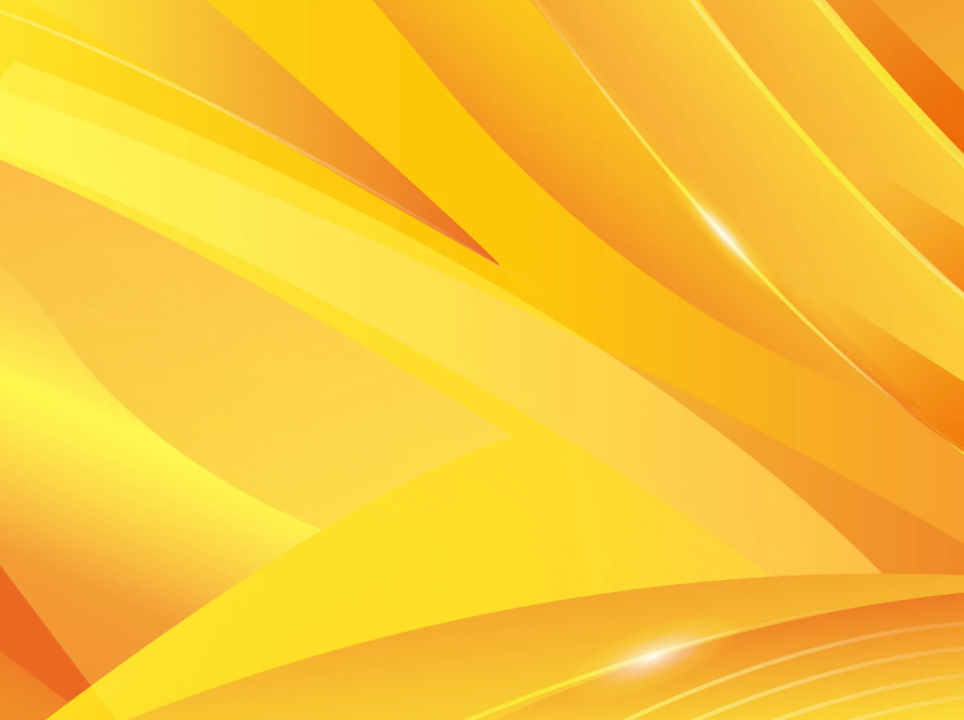 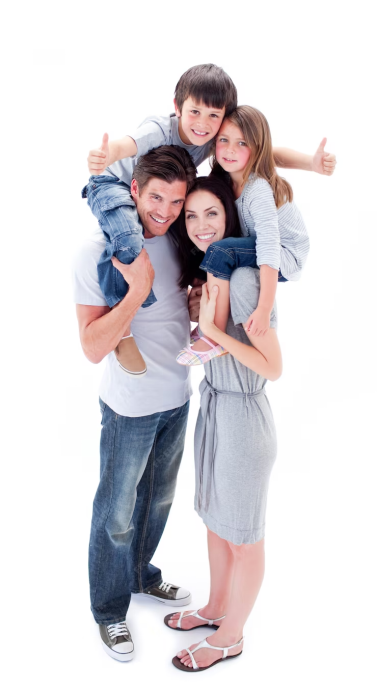 Психолого- педагогическая 
поддержка
семьи в вопросах
воспитания 2023-2024 уч. год
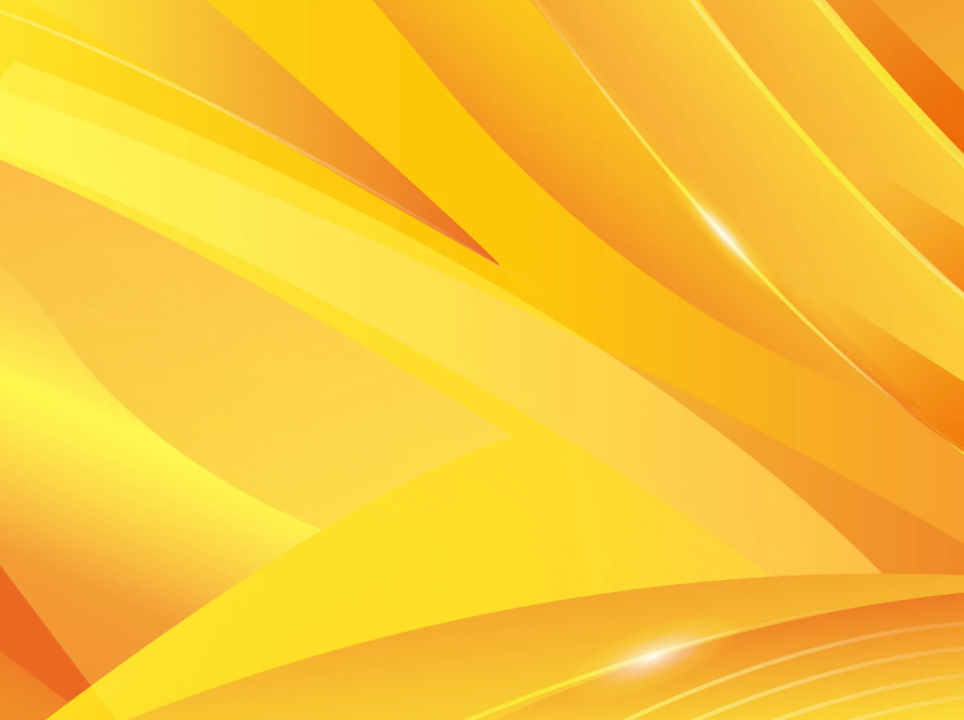 Мастер-класс для родителей 
 "Тряпичная кукла Пеленашка"
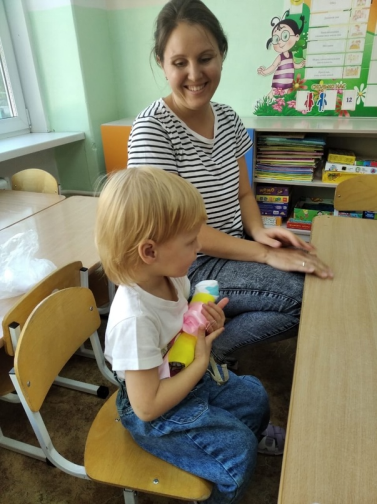 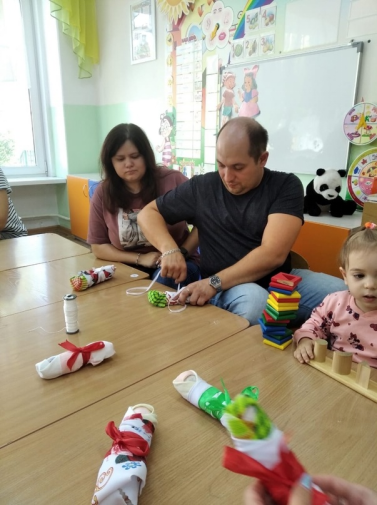 3 группа
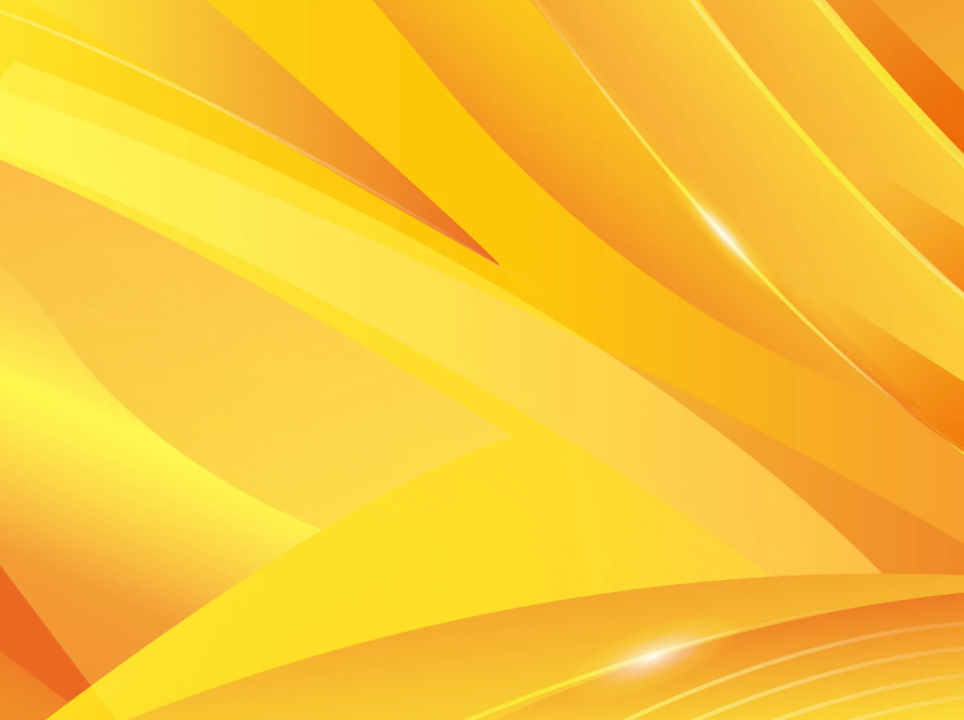 Осенняя выставка
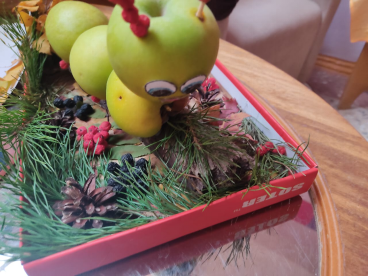 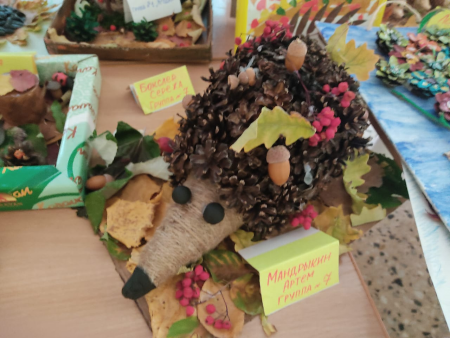 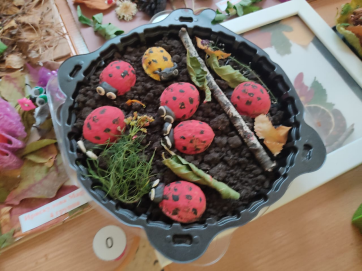 Совместные работы детей и родителей
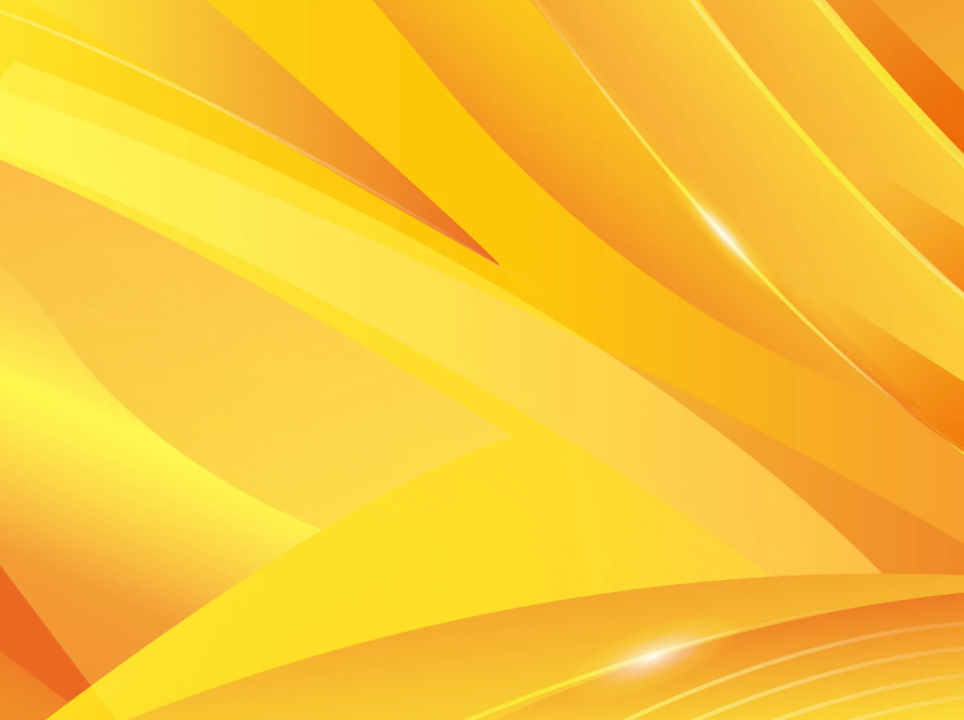 В рамках недели психологии "Игры и игрушки"
 дети рассказали, в какие игры играли 
и какими игрушками играли их родители.
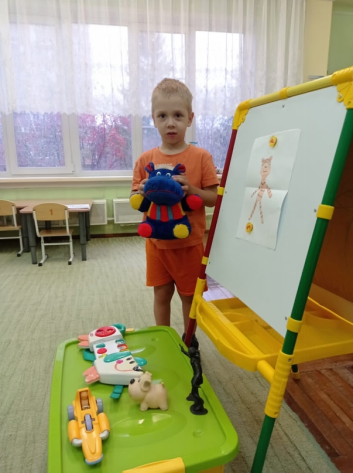 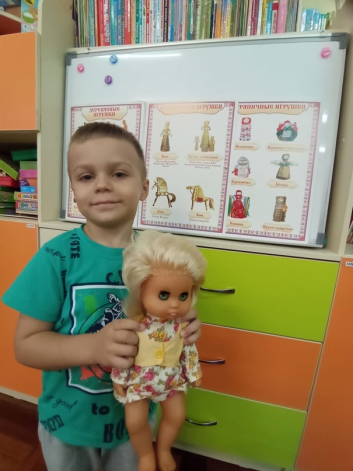 4 группа
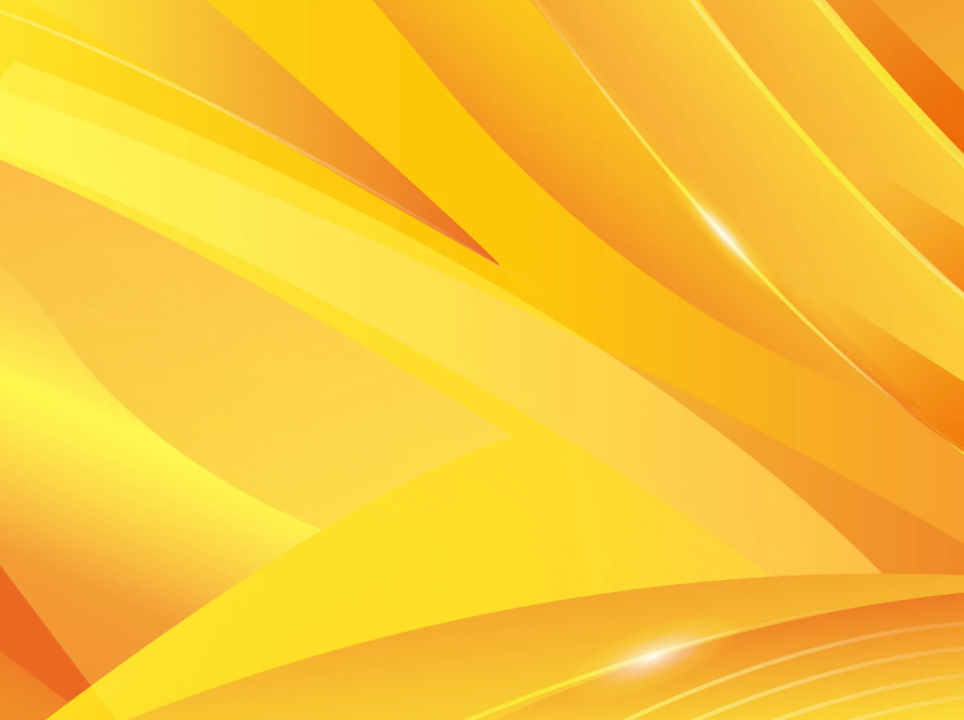 Прошел мастер-класс совместно с родителями по изготовлению
 куклы оберега и куклы Зайчик на пальчик.
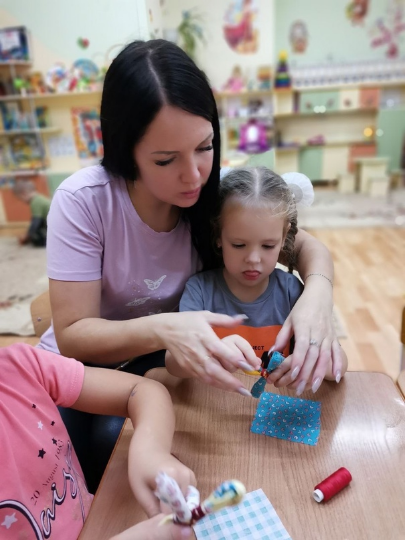 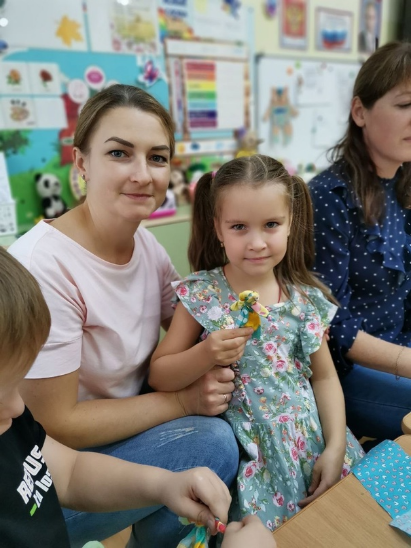 7 группа
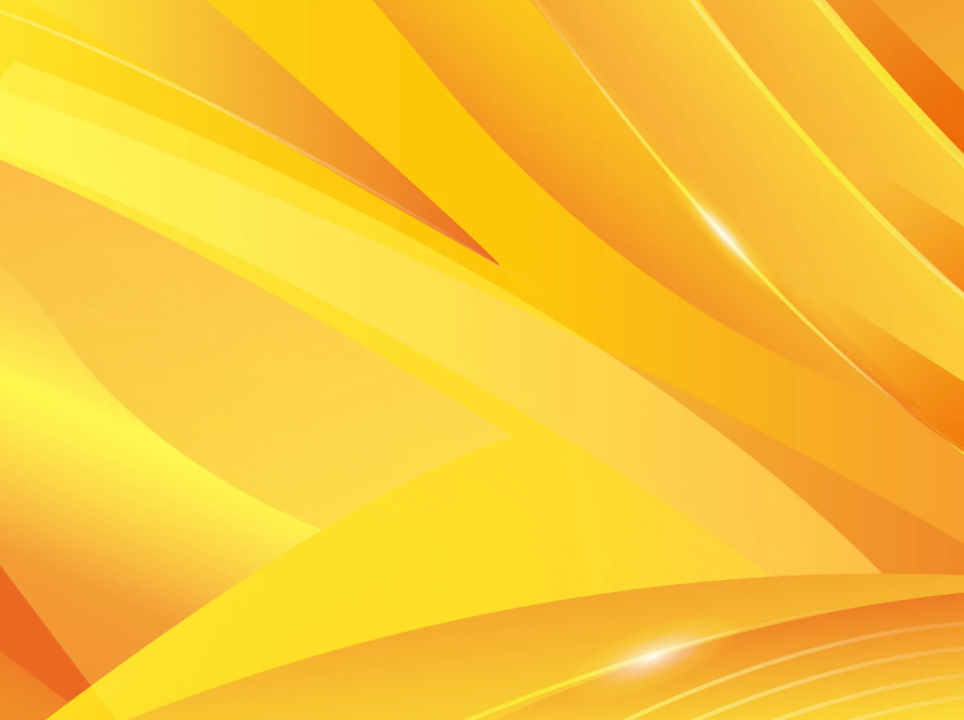 «Музыкальная гостиная»
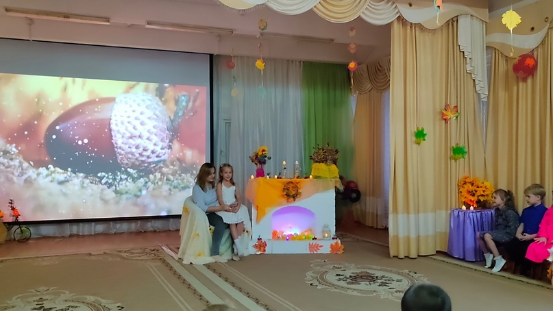 Родители и дети слушали  осенную музыку и стихи.
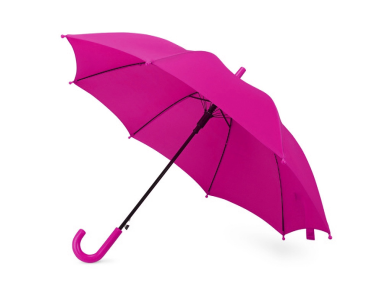 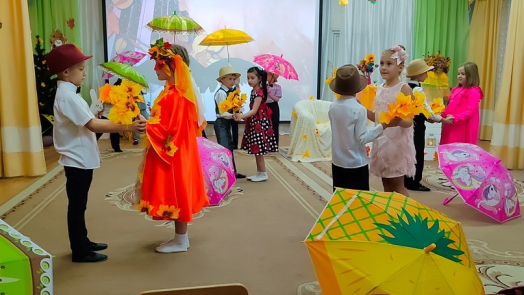 11 группа
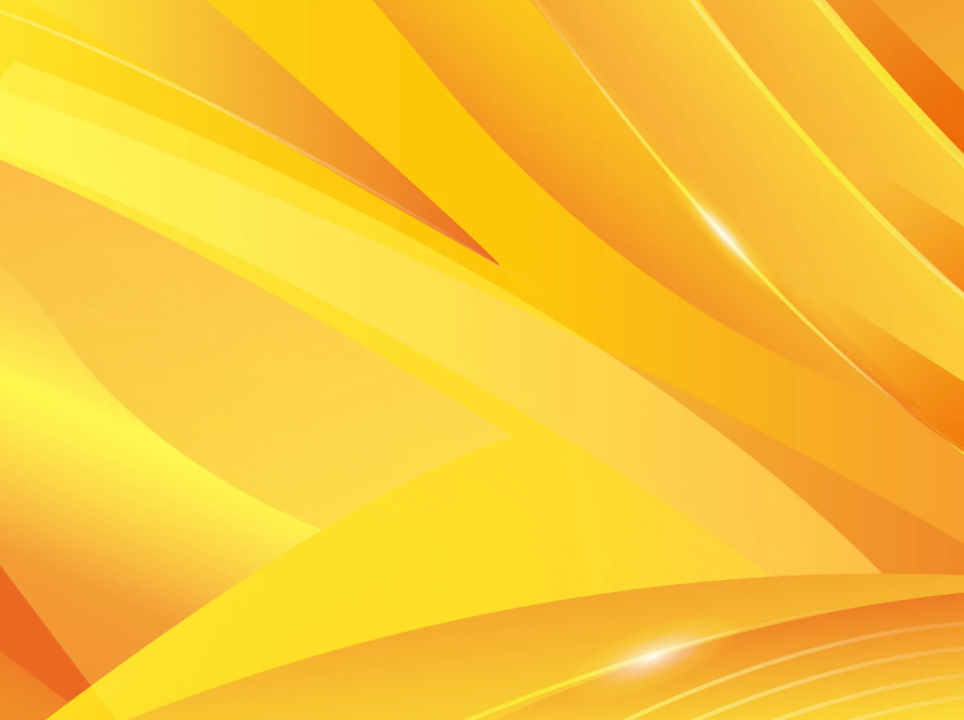 Мастер класс 
«Игрушка своими руками»
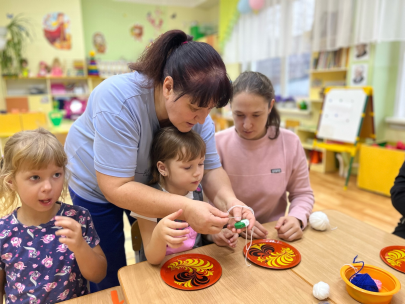 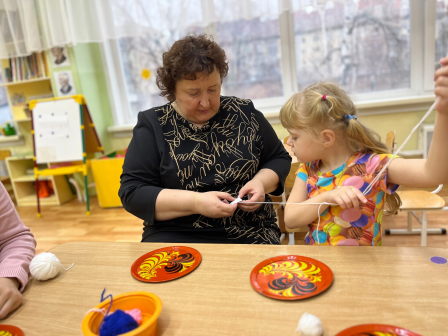 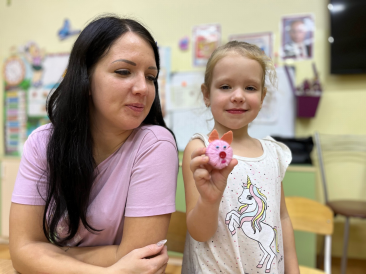 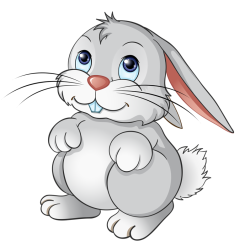 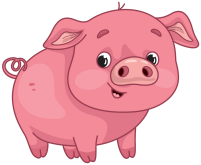 7 группа